PLAN DE ACCIÓN PARA LA UNIVERSIDAD | EVALUAR TUS TALENTOS E INTERESES
TIEMPO REAL
Durante una semana, registra la cantidad de tiempo que dedicas a cada actividad que realizas. Anota los trabajos después de la escuela y a tiempo parcial, los deportes u otros pasatiempos, las tareas del hogar, cuando lees por placer, cuando hablas por teléfono, las citas, etc.
© 2022 OVERCOMING OBSTACLES
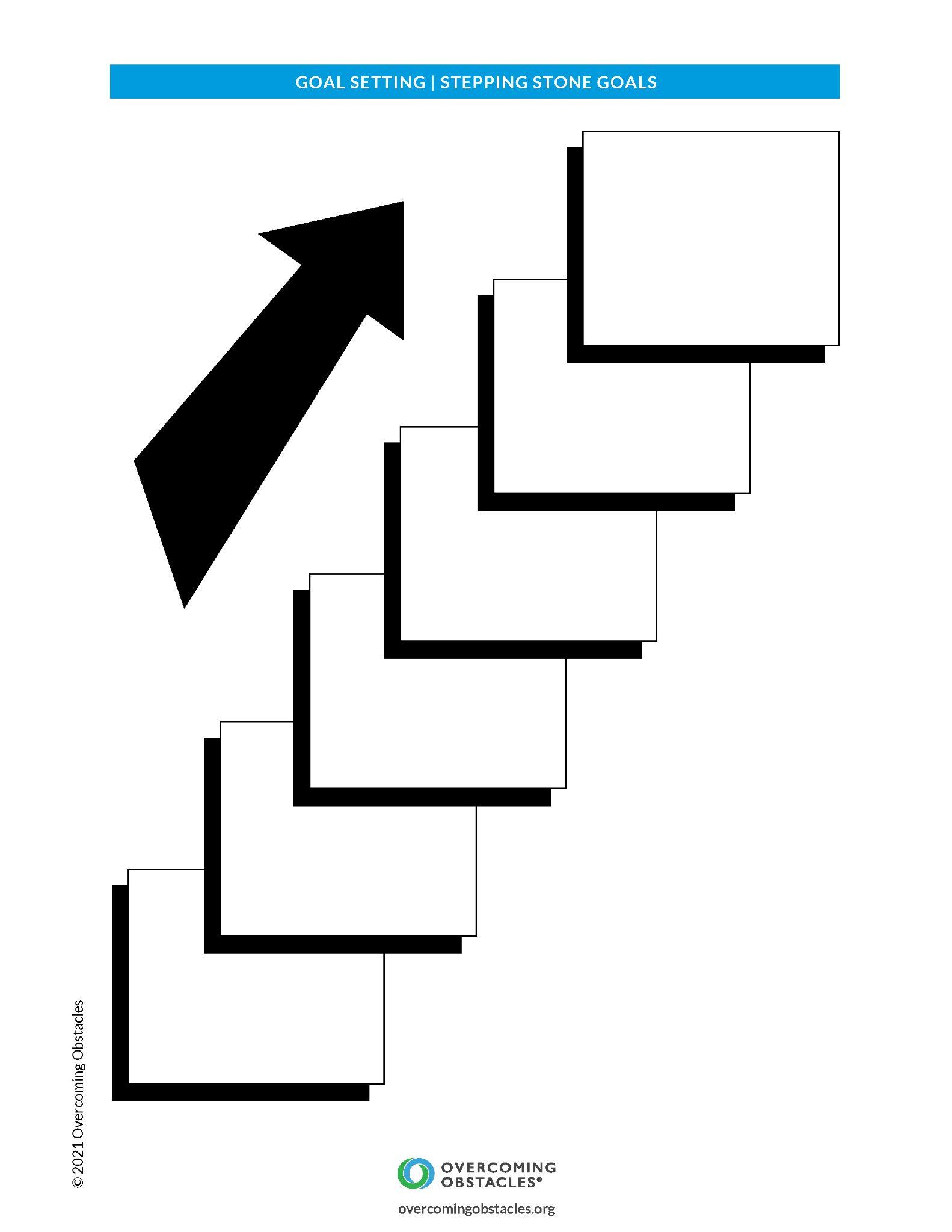